Les loisirs
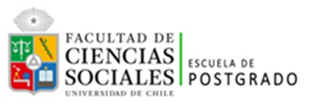 Qu’est-ce que tu fais comme 
loisir?

Qu’est-ce que tu fais dans ton temps libre?

Est-ce que tu joues d’un instrument de musique?

Est-ce que tu fais d’un sport?

Est-ce que tu joues à un jeu?
1
2
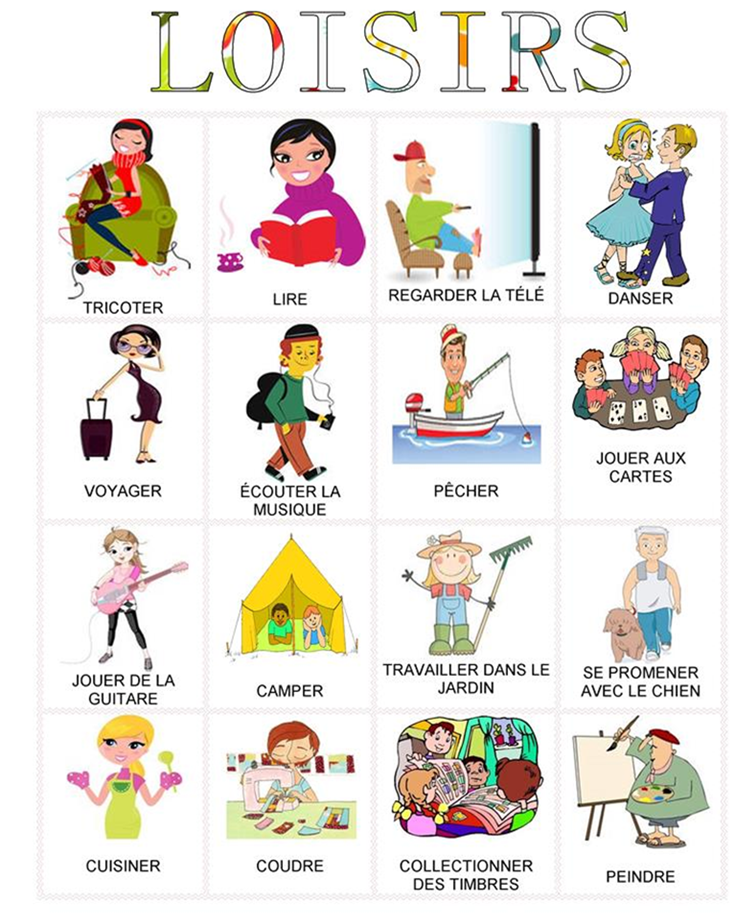 J’aime …
J’aime beaucoup…
J’adore…
Je n’aime pas..
Je déteste…
Je préfère…
Mon loisir préféré est…
Infinitif
3
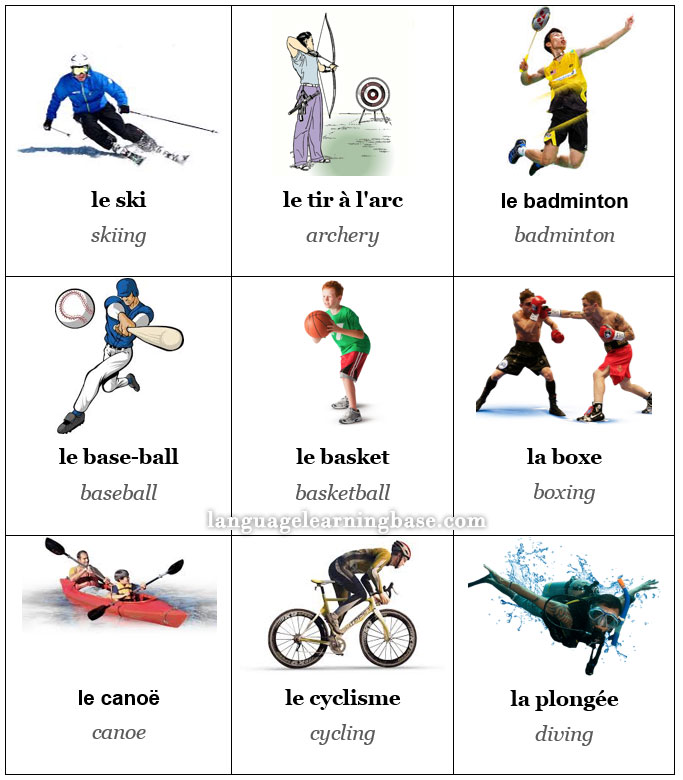 Aimer, adorer, préférer, détester,
Ne pas aimer…

              +

Un sport
Une activité
J’aime le canoë
Ils aiment la boxe
Ma sœur aime le tir à l’arc.
Je n’aime pas le base-ball.
4
5
Quel est ton loisir préféré?
Mon loisir préféré est voyager
Le loisir préféré de ma mère est aller au cinéma.
Mon loisir préféré est cuisiner.
6
Exemples
Qu’est-ce que tu aimes faire comme loisir? J’aime lire et cuisiner!

Est-ce que tu aimes jouer aux cartes? Oui, j’adore jouer aux cartes avec mes amis!

Tu aimes voyager? Oui, j’aime beaucoup voyager en train!

Aimes-tu camper? Non, je n’aime pas ça. 

Est-ce que tu aimes pêcher? Non, je déteste pêcher.

Qu’est-ce que tu préfères faire le soir, regarder la télé ou lire? Je préfère regarder les infos à la télé.

Quel est ton loisir préféré? Mon loisir préféré est jouer de la guitare. 

Et toi, qu'est-ce que tu fais comme activité?
7
8
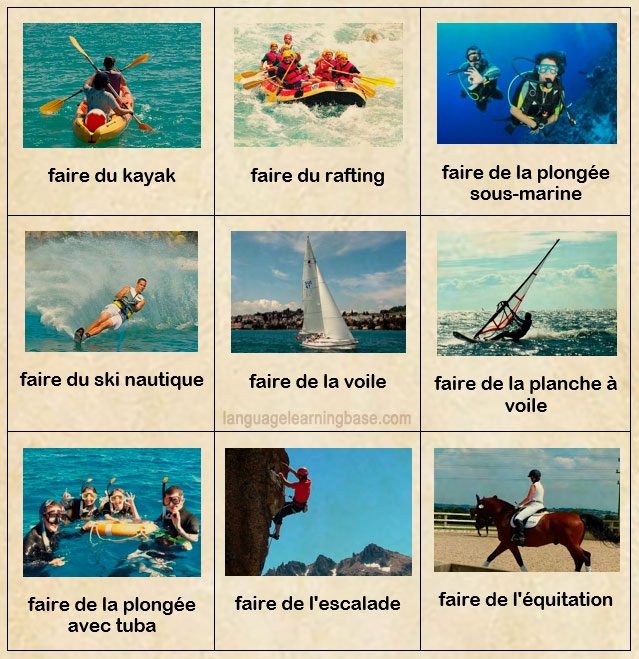 Qu’est-ce que tu aimes faire en été?
En été, j’aime beaucoup faire du rafting!
Qu’est-ce qu’ils font en vacances?
Ils font du ski nautique.
Qu’est-ce qu’il fait?
Il fait de l’escalade en montagne.
9
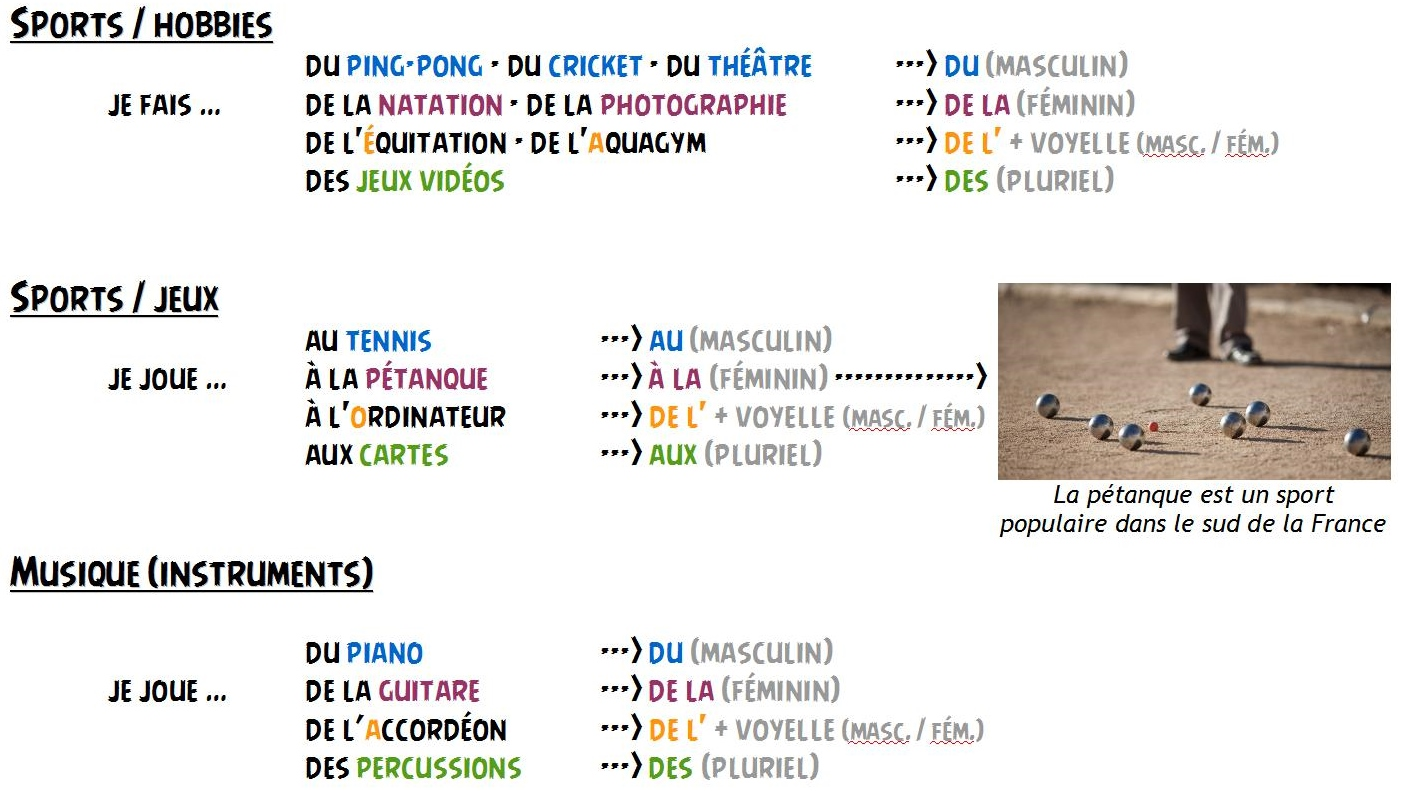 https://flenantes.wordpress.com/2015/02/05/les-sports-loisirs-activites-et-les-gouts/
10
11
12
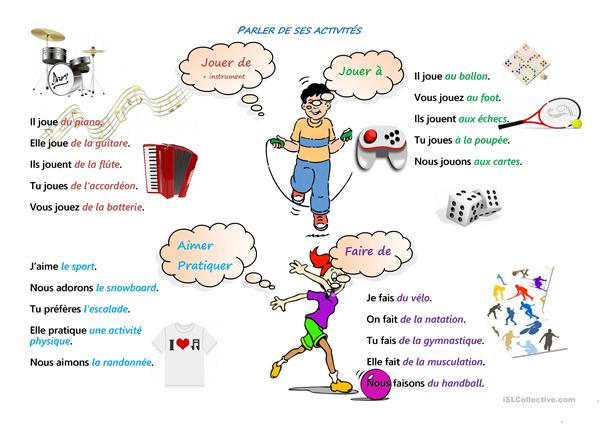 13
14
15
https://didier-equipereussite.com/ressources/exercices/atelier/A1/atelier_a1_mn_unite5_site/atelier_a1_mn_unite5_site-quz-0008.html


https://learningapps.org/watch?v=pq5g6qdtc18

https://trainfrench.com/French/Vocabulaire/Exos_vocabulaire/Loisirs/jouer_a_jouer_de_pop_up.htm

https://trainfrench.com/French/Vocabulaire/Exos_vocabulaire/Loisirs/jouer_a_jouer_de_pop_up.htm

https://toutenfrancais.tv/sports-et-loisirs-fle/
16